Flag country
Choose category: starter or main or dessert (and remove others)

Please mention these ingredients explicitly in case it is part of the recipe:

peanuts
mild egg allergy
no gelatin, or meat products (if they are not halal)

Only fill in the 2nd recipe if you have 2 dishes.

Please use the pictures below (vegan/vegetarian or hallal) if applicable:
RECIPE (starter/main /dessert)
Name: Dish:
Ingredients:
xx
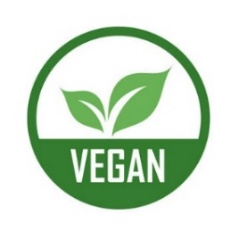 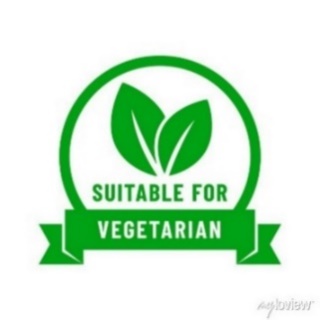 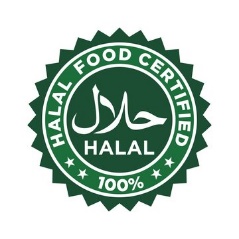 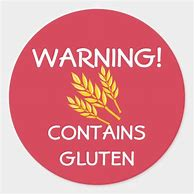 Please save this document as powerpoint ‘Lastname Recipe 2024’ on:
M:\tnw\cheme\ppe\shared\03 secretariaat\PPE Events\2024 Christmas/Card recipes
And please add the complete recipe of your dish for the document:
PPE International dinner recipes
Flag country
RECIPE (starter/main /dessert)
Name: Dish:
Ingredients:
xx